Санкт-Петербургский политехнический университет Петра ВеликогоВысшая школа теоретической механикиУчет температурных эффектов при моделировании гидроразрыва пластаСвешникова Анастасия Андреевна
Научный руководитель: к. ф.-м. н. Журавлёва Е.Ю.

30.06.2020
2
Гидроразрыв пласта (ГРП)
ГРП – один из самых эффективных методов интенсификации нефтедобычи.

Технология широко применяется для разработки низкопроницаемых коллекторов.

В России ежегодно делается более 6 000 ГРП.

Разработаны физические, математические и компьютерные модели проведения ГРП.

Для проведения экспериментов используется симулятор Planar3D ELSA, разработан в СПбПУ.
3
Допущения модели Planar 3D
Пласт состоит из горизонтальных слоёв, каждый из которых изотропен и однороден по механическим свойствам, характеризуется собственным значением минимального сжимающего напряжения (). 
Трещина распространяется без запаздывания (фронты трещины и жидкости совпадают) под давлением закачиваемой несжимаемой степенной жидкости, перпендикулярно минимальным сжимающим напряжениям ().
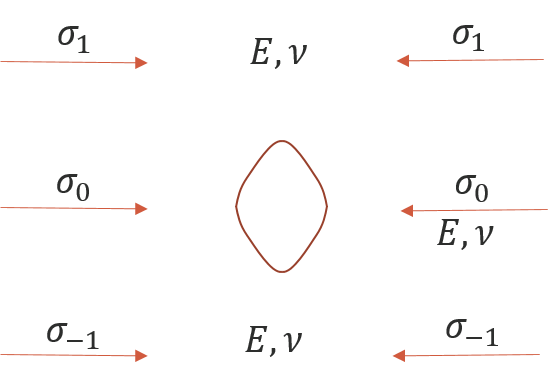 Основные уравнения модели Planar 3D
4
Баланс массы + обобщенное уравнение Пуазейля
Связь давления и раскрытия трещины
В стандартной модели свойства жидкости ГРП не меняются.
Модель температурных эффектов Planar 3D-T
5
Диффузионный перенос тепла
Конвективный перенос тепла
Пласт
Расчетная
ячейка
теплообмен
Трещина
Разработан модуль Planar 3D-T, учитывающий изменение параметров жидкости ГРП от температуры.
Постановка задачи
6
Сравнить результаты расчётов в базовом Planar 3D и Planar 3D-T
Зависимость динамической вязкости жидкости, индекса поведения от температуры
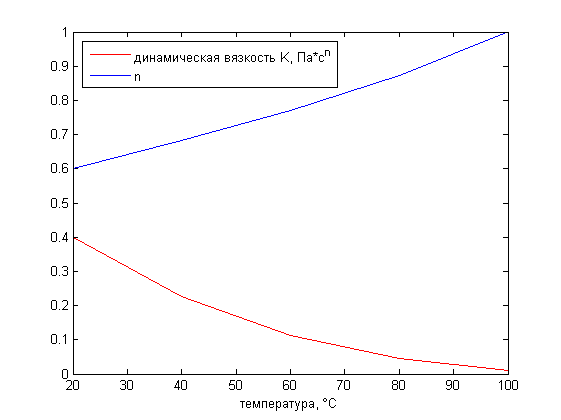 Проведено 18 расчётов
7
Planar 3D-T. Распределение температуры в пласте
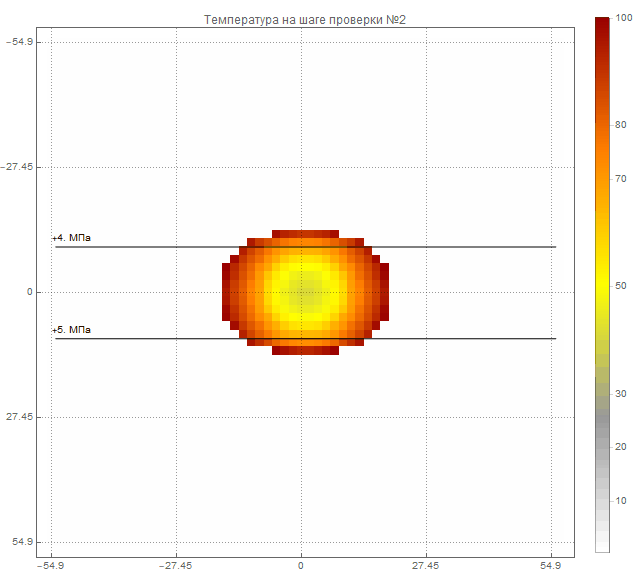 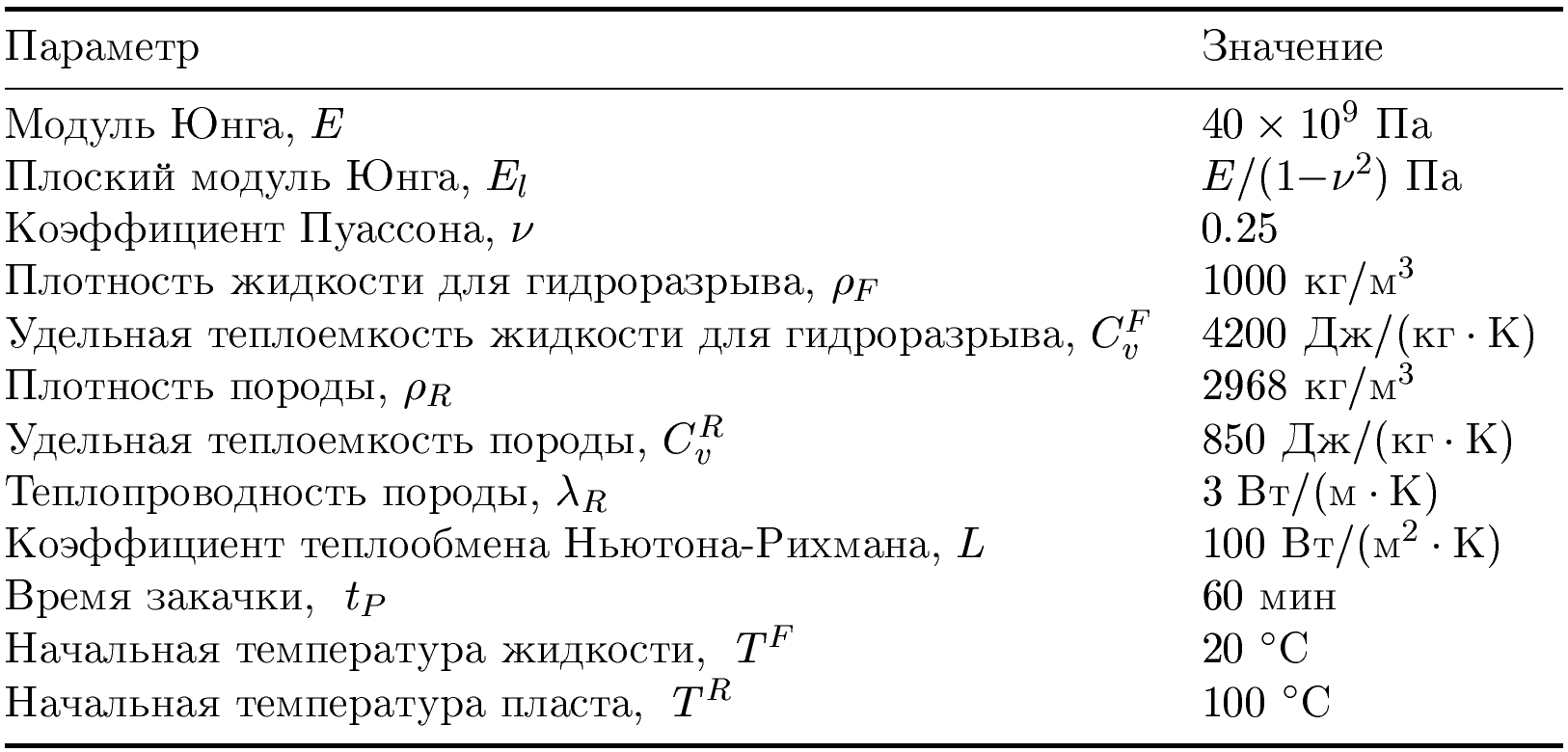 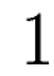 Значения констант, использованных при расчете температуры. Пласт – песчаник, жидкость – вода
Температура жидкости: 20°C
Температура пласта: 100°C
Закачка: 5 м3
[Speaker Notes: Никите не нравится заголовок слайда]
Расчёт геометрии трещины ГРП
8
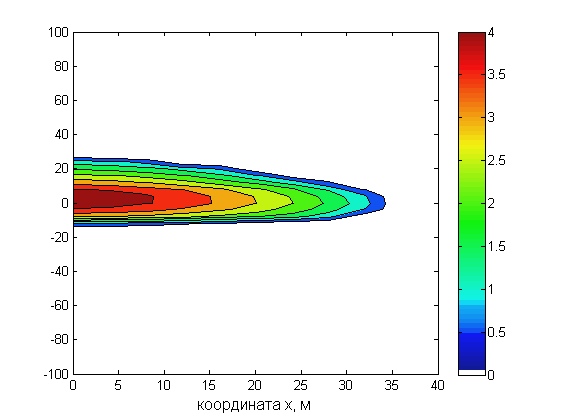 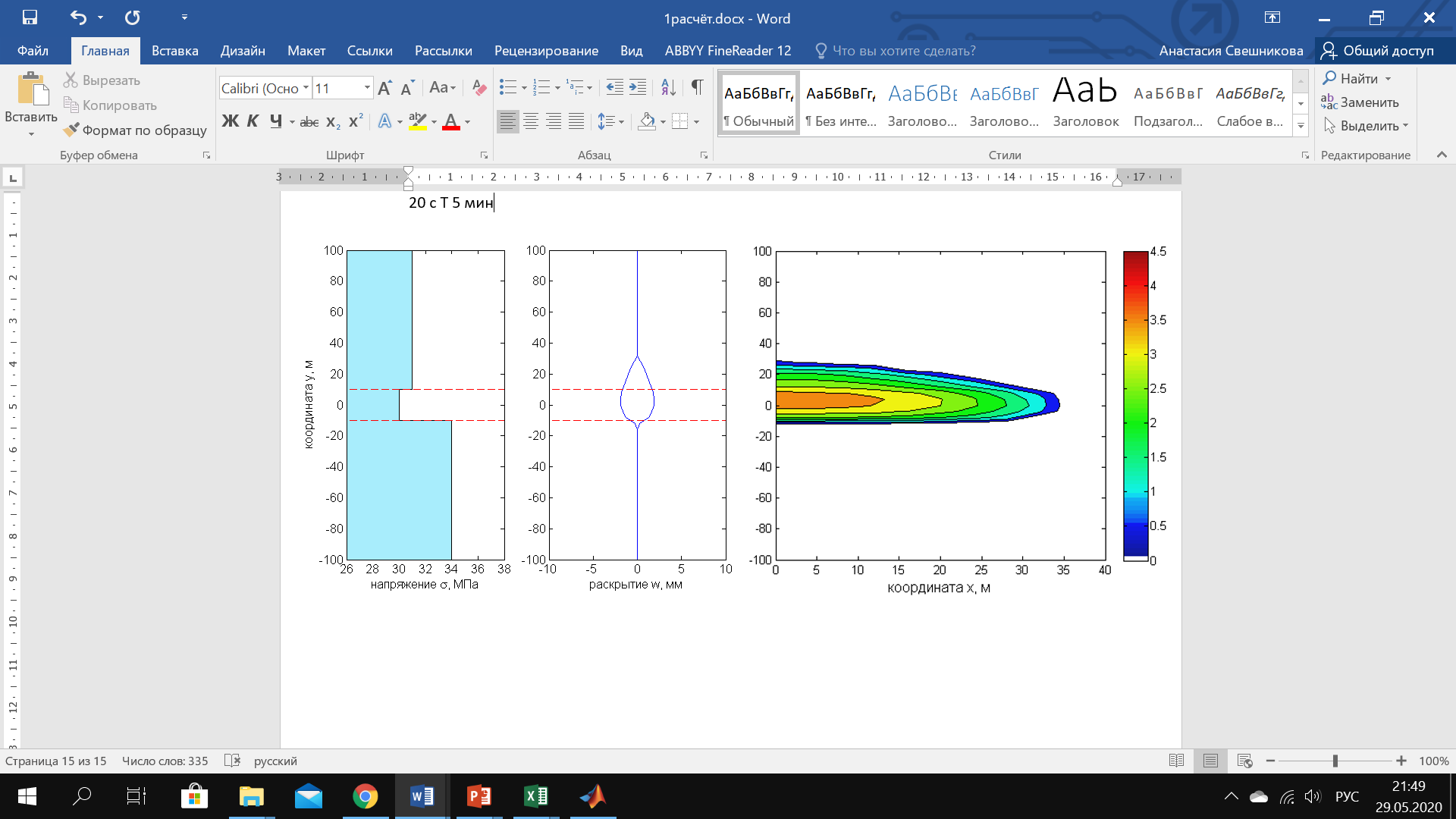 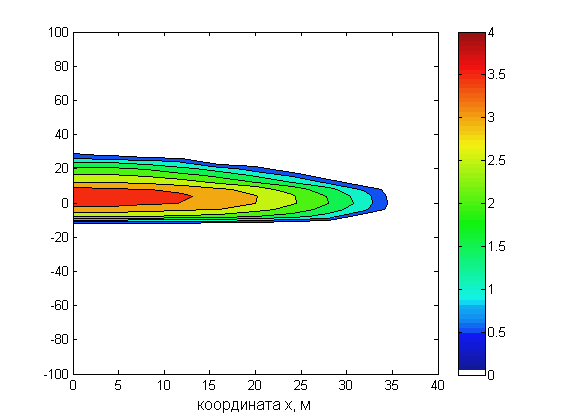 С учетом температуры длина трещины не изменилась, раскрытие уменьшилось на 15%, высота - на 2%
Расчёт геометрии трещины ГРП
9
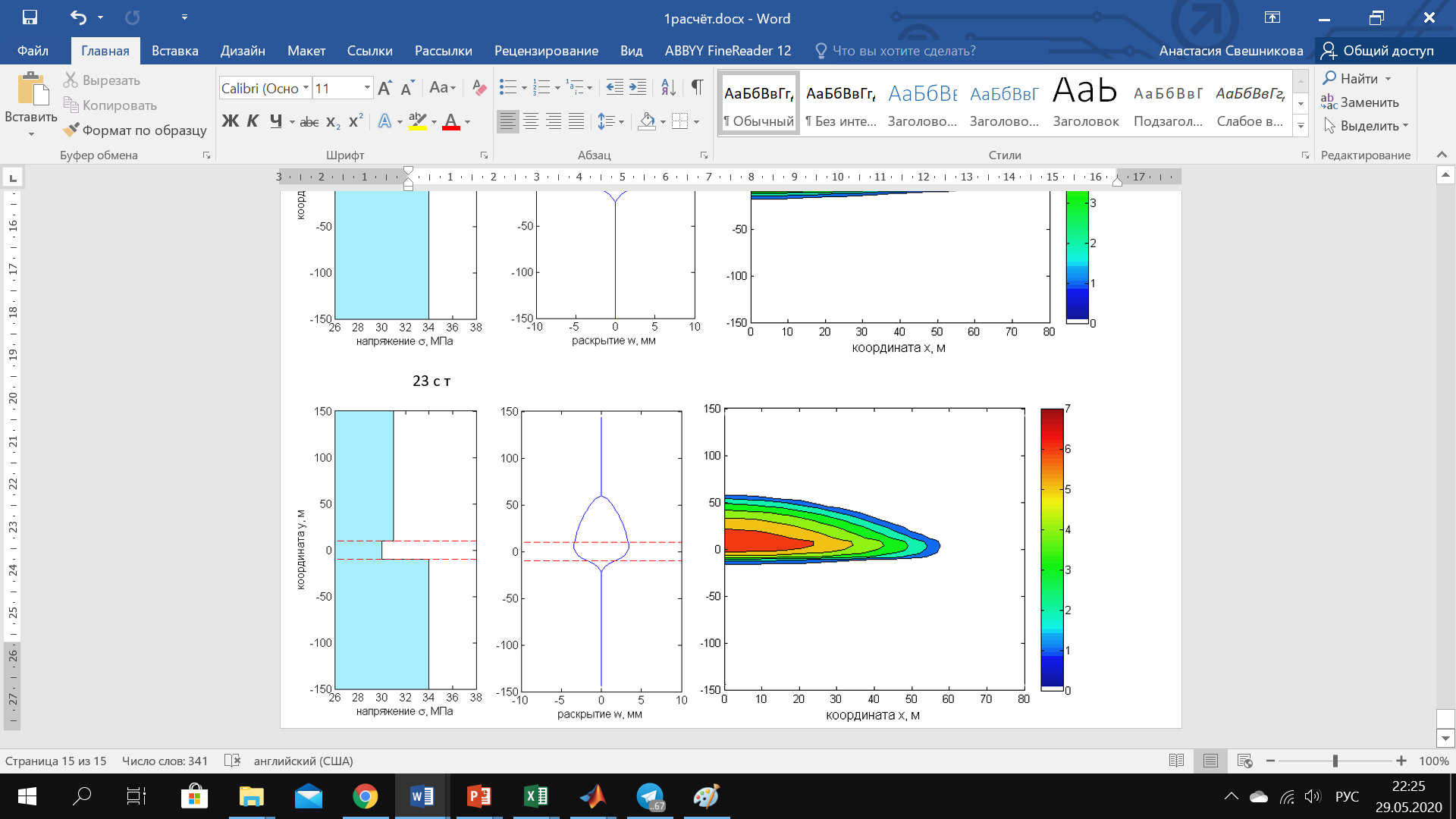 С учетом температуры длина трещины уменьшилась на 4%, раскрытие - на 11%, высота увеличилась на 6%
Проверка гипотезы
10
Сопоставление вариантов 1 и 2:
Раскрытие трещины меньше на 33%, длина трещины – на 9%, высота - на 11%. AR изменился незначительно (+/- 2%)
Сопоставление вариантов 3 и 2:
Раскрытие трещины меньше на 24%, длина трещины – на 154%, высота - на 19%, AR – на 217%
Проверка гипотезы
11
Сопоставление вариантов 2 и 1:
Раскрытие трещины меньше на 12%, длина – на 13 %, высота – на 10%, AR – на 6%
Сопоставление вариантов 2 и 3:
Раскрытие трещины меньше на 43%, длина – на 156%, высота изменилась незначительно (+/- 2%), AR – на 150%
Заключение
12
Проведены расчёты геометрии трещины ГРП в базовом модуле Planar 3D и модуле, учитывающем температурные эффекты.
Представлен анализ влияния температурных эффектов на геометрию трещины ГРП. 

Были сделаны следующие выводы.   
Для многослойного пласта влияние температурных эффектов оказывается более существенным, чем для трёхслойной среды. Особенно заметно изменение раскрытия трещины 
При увеличение закачки или времени проведения ГРП температурные эффекты более заметны
Поставленные эксперименты соответствуют проведению мини-ГРП (10 – 15 минут). При проведении стандартного ГРП (60 минут) влияние температурных эффектов может быть критичным для успешного осуществления операции
СПАСИБО ЗА ВНИМАНИЕ!